Σταφυλόκοκκοι
Μάθημα: Μικροβιολογία ΙΙ
Τμήμα: Γ΄ Βοηθός Ιατρικών και Βιολογικών Εργαστηρίων
Καθηγήτρια: Βασιλείου Άννα 
2022-23
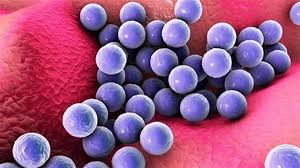 Σταφυλόκοκκοι
Gram + 
Σφαιρικοί κόκκοι 
Διάμετρος ≈ 1 μ 
Ακίνητοι 
Αερόβιοι 
Βρίσκονται κατά ομάδες και μοιάζουν σαν τσαμπιά από σταφύλια 
Δεν έχουν: 
Έλυτρο 
Βλεφαρίδες
Σπόρους κ.α.
Είναι παθογόνοι για τον άνθρωπο και τα ζώα
Σταφυλόκοκκοι Κυριότερες θέσεις εγκατάστασης:
Δέρμα 
Βλεννογόνοι 
Προκαλούν:
 Εντοπισμένες λοιμώξεις συνήθως στο δέρμα
Σταφυλόκοκκοι Παθογόνα είδη:
Staphylococcus aureus (χρυσίζων) 
Staphylococcus epidermidis
Staphylococcus aureus (χρυσίζων)
Gram +
Κόκκος
Σταφυλοειδείς σχηματισμοί ή άτακτα  
Ακίνητος
Άσπορος
Αερόβιος
Χωρίς έλυτρο
Staphylococcus aureus (χρυσίζων) Καλλιέργεια:
θρεπτικά υλικά:
Κοινά 
Εμπλουτισμένα 
Εκλεκτικά
Συνθήκες: 
Αερόβιες 
Προαιρετικά αναερόβιες 
Καταλληλότερη θερμοκρασία 37o C, 24h 
(αναπτύσσεται και στους 10-40 o C)
Αποικίες: 
Στρογγυλές 
Λείες 
Φουσκωτές 
Περιγεγραμμένες
Διαχωρισμός θρεπτικών υλικών/ υποστρωμάτων σύμφωνα με τα μικρόβια που αναπτύσσονται σε αυτά.
Staphylococcus aureus (χρυσίζων)
Ζώνη αιμόλυσης
Επίχρισμα Staphylcoccus aureus
Εντοπισμένη δερματική λοίμωξη
Βιοχημικές Ιδιότητες
Διάκριση 
Σταφυλόκοκκων/Στρεπτόκοκκων
Διάκριση παθογόνων μη παθογόνων
Διάκριση παθογόνων μη παθογόνων
Δοκιμασία Καταλάσης
Δοκιμή Πηκτάσης/Κοαγκουλάσης(διάκριση παθογόνων/μη παθογόνων σταφυλόκοκκων)
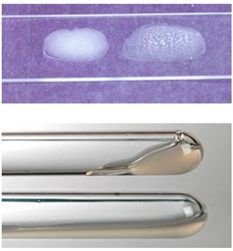 Πηκτάση: 
Ένζυμο που προκαλεί πήξη του κίτρινου ή οξαλικου πλάσματος του αίματος
Μετατρέπει το ινωδογόνο  ινώδες
Αντιγονική σύσταση-τοξίνες
Αιμολυσίνες (α,β,γ,δ)
Λευκοκτονίνες 
Εντεροτοξίνες (A, B, C, D, E) 
Υαλουρονιδάση 
Επιδερμολυτική τοξίνη
Παθογόνος Δράση
Πυώδης φλεγμονή
Αποστήματα εσωτερικών οργάνων 
Εμπυήματα κοιλοτήτων 
Ενδοκαρδίτιδα 
Οστεομυελίτιδα 
Πνευμονία
Μηνιγγίτιδα 
Τροφικές δηλητηριάσεις κ.α.
Παθογόνος δράση Πυώδεις, φλεγμονώδεις σταφυδοκοκκικές νόσοι(δοθιήνας)
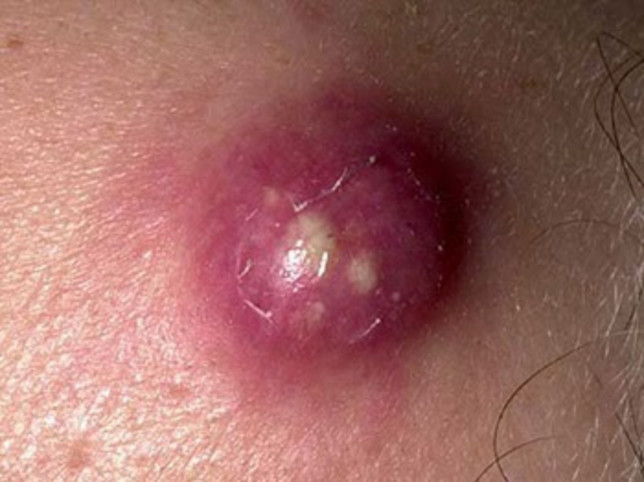 Υλικά-δείγματα προς καλλιέργεια
Πύον (αποστήματα, πληγές, εγκαύματα)  
Πτύελα (π.χ. πνευμονία) 
Υλικό των αναπνευστικών οδών και όχι του στόματος 
Εμέσματα 
Αίμα (π.χ. οστεομυελίτιδα, ενδοκαρδίτιδα) 
Ούρα  (π.χ. κυστίτιδα, πυελονεφρίτιδα, λοίμωξη μετά τη χρήση καθετήρα) 
Ανώτερα ρινικά επιχρίσματα 
ΕΝΥ  κ.α.
Staphylococcos epidermidis (Σταφυλόκοκκος επιδερμικός)
Gram +
Κόκκος
Άσπορος
Αερόβιος
Ακίνητος
Λεπτό έλυτρο
Σταφυλοειδείς σχηματισμούς ή άτακτα
Staphylococcos epidermidis (Σταφυλόκοκκος επιδερμικός) Καλλιέργεια:
θρεπτικά υλικά:
Κοινά 
Εμπλουτισμένα 
Εκλεκτικά
Συνθήκες: 
Αερόβιες 
Καταλληλότερη θερμοκρασία 37o C, 24h 
Αποικίες: 
Αιματούχο:
Λευκές
Κυκλικές
Αιμόλυση 
Γλοιώδεις (ορισμένα στελέχη) 
Chapman: 
Λευκές
Staphylococcos epidermidis (Σταφυλόκοκκος επιδερμικός)
Βιοχημικές Ιδιότητες Staphylococcos epidermidis
Αντιγονική σύσταση-τοξίνες
Αιμολυσίνη – ε τοξίνη
Παθογόνος Δράση
Μετεγχειρητικές λοιμώξεις 
Μέση ωτίτιδα 
Χρόνιες δερματοπάθειες 
Τραυματικές λοιμώξεις
Εργαστηριακή διάγνωση
Πύον 
Αίμα 
Ούρα υγρά κατακλίσεων